Lineare Ungleichung in zwei Variablen
Lineare Ungleichung in zwei Variablen
Graphisches Lösungsverfahren
Schritt 1: Forme die Ungleichung nach y um.
Graphisches Lösungsverfahren
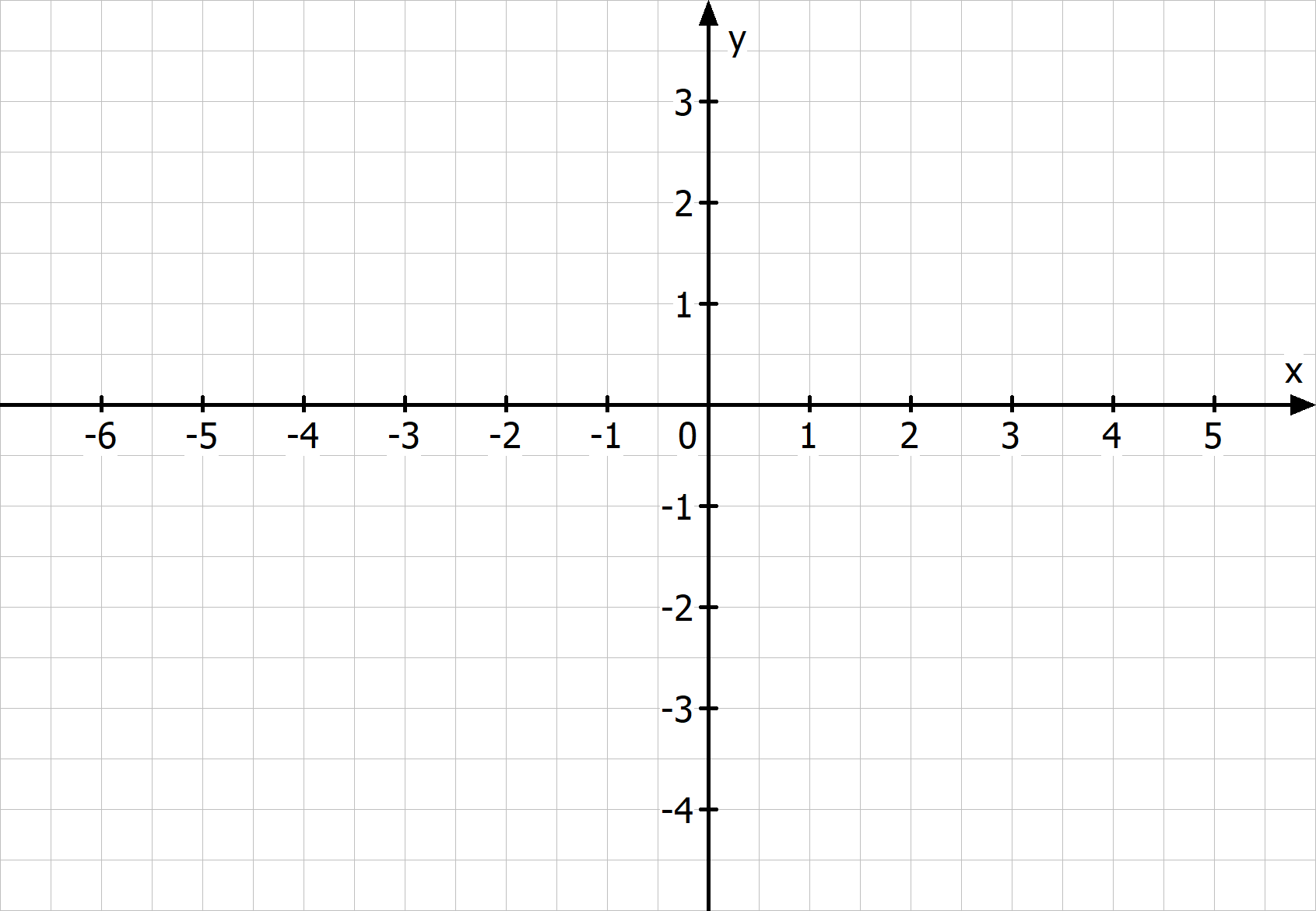 Graphisches Lösungsverfahren
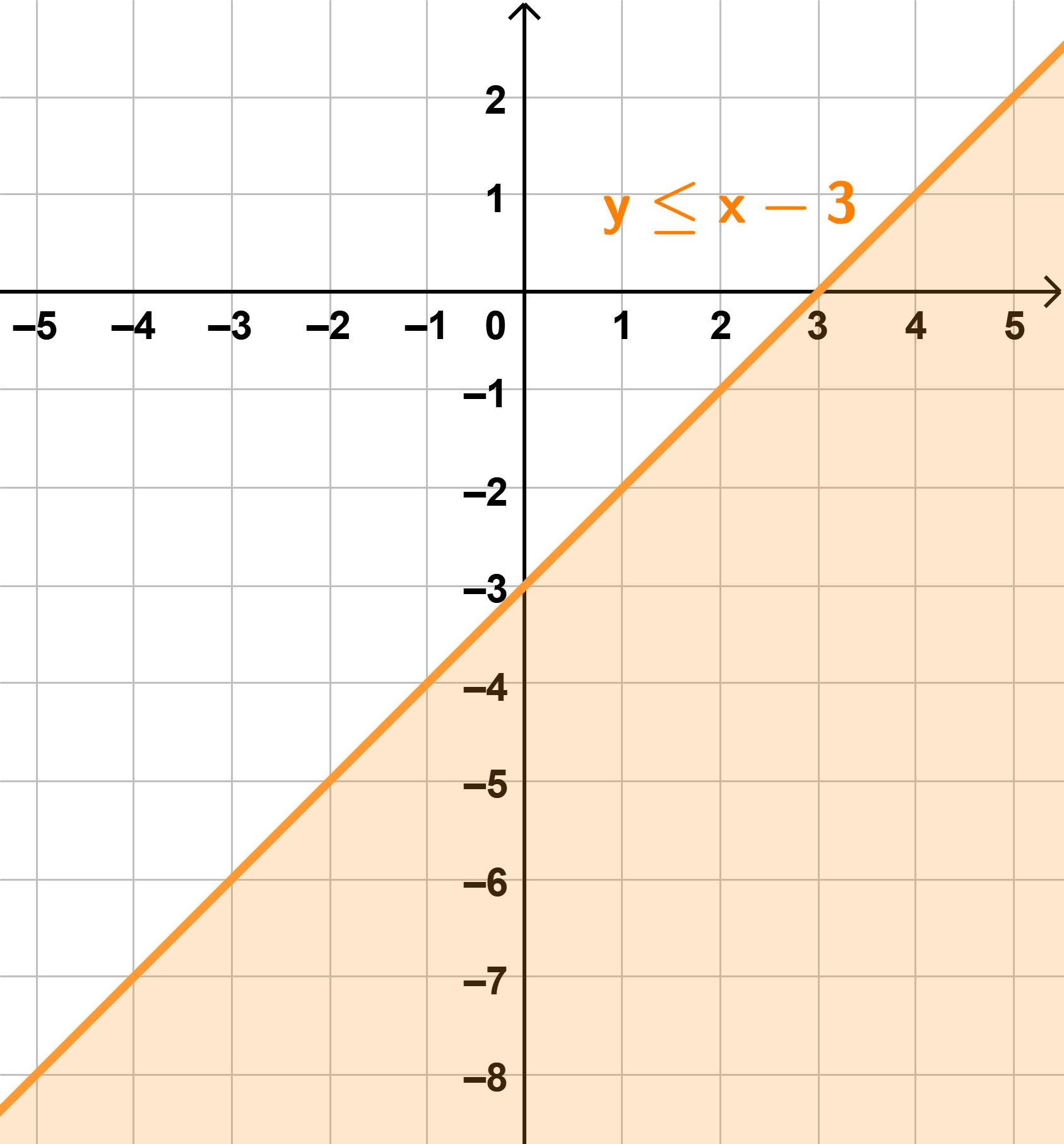 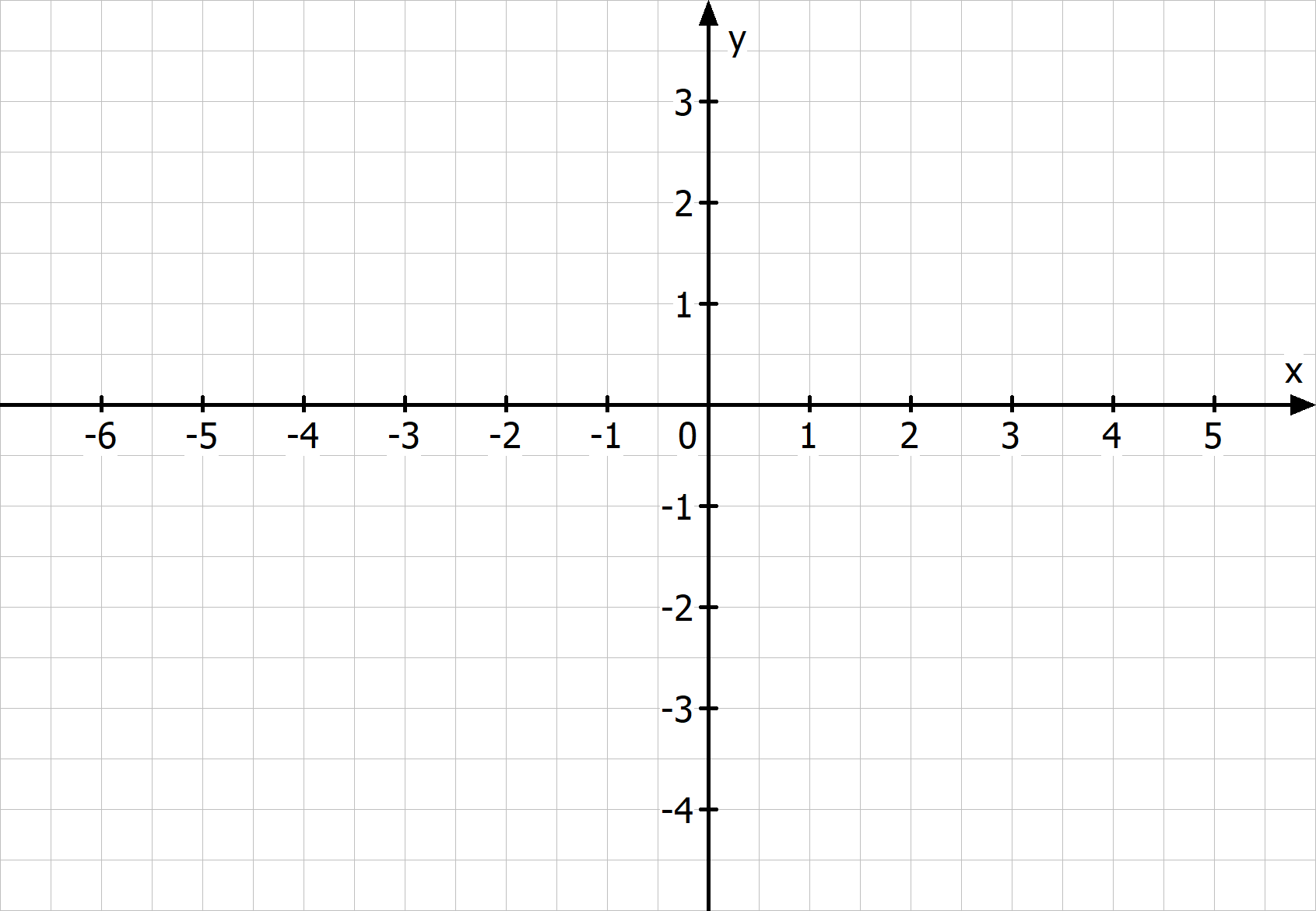 Zusammenfassung
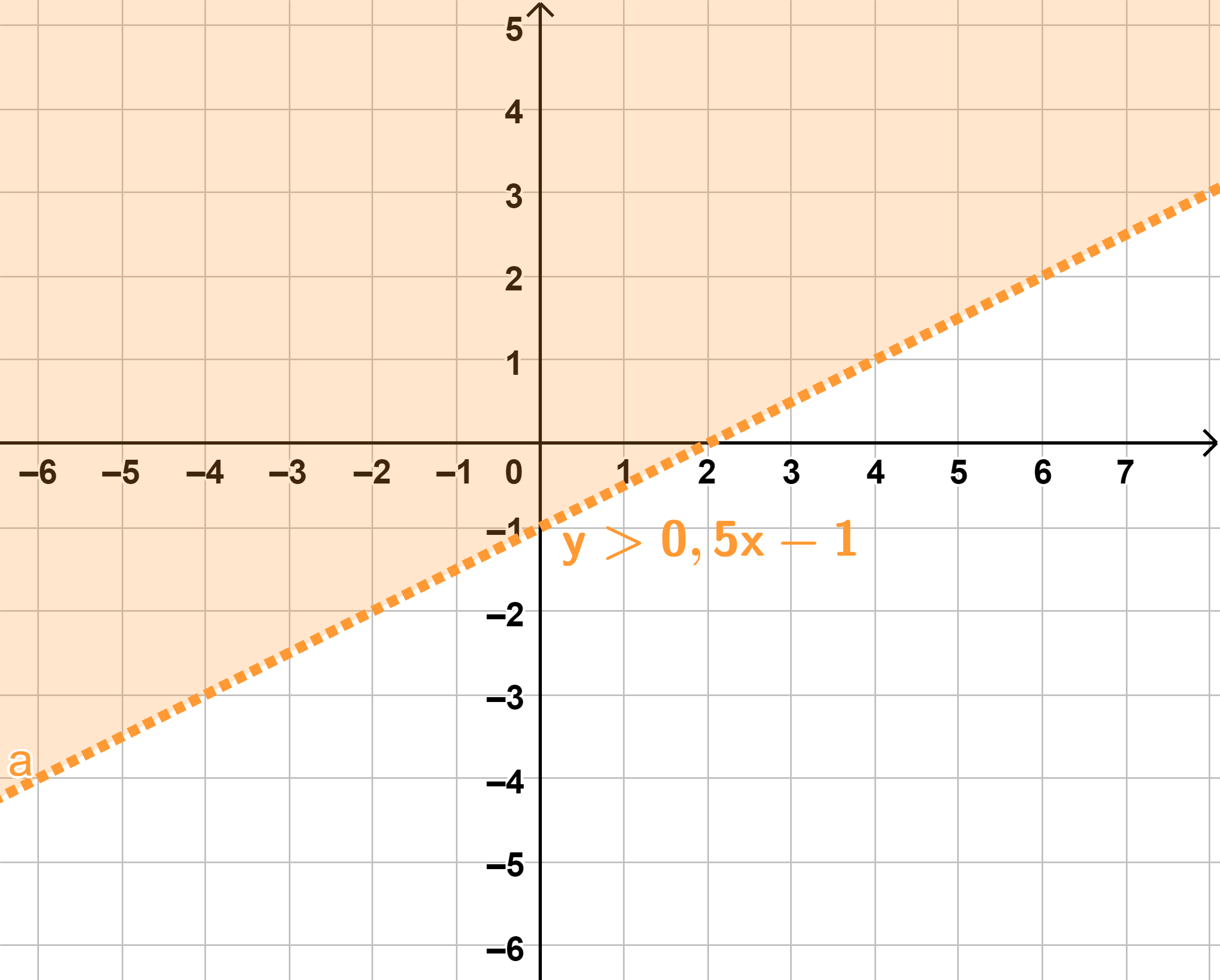 Bsp. 2a) Bestimme die lineare Ungleichung in zwei Variablen.
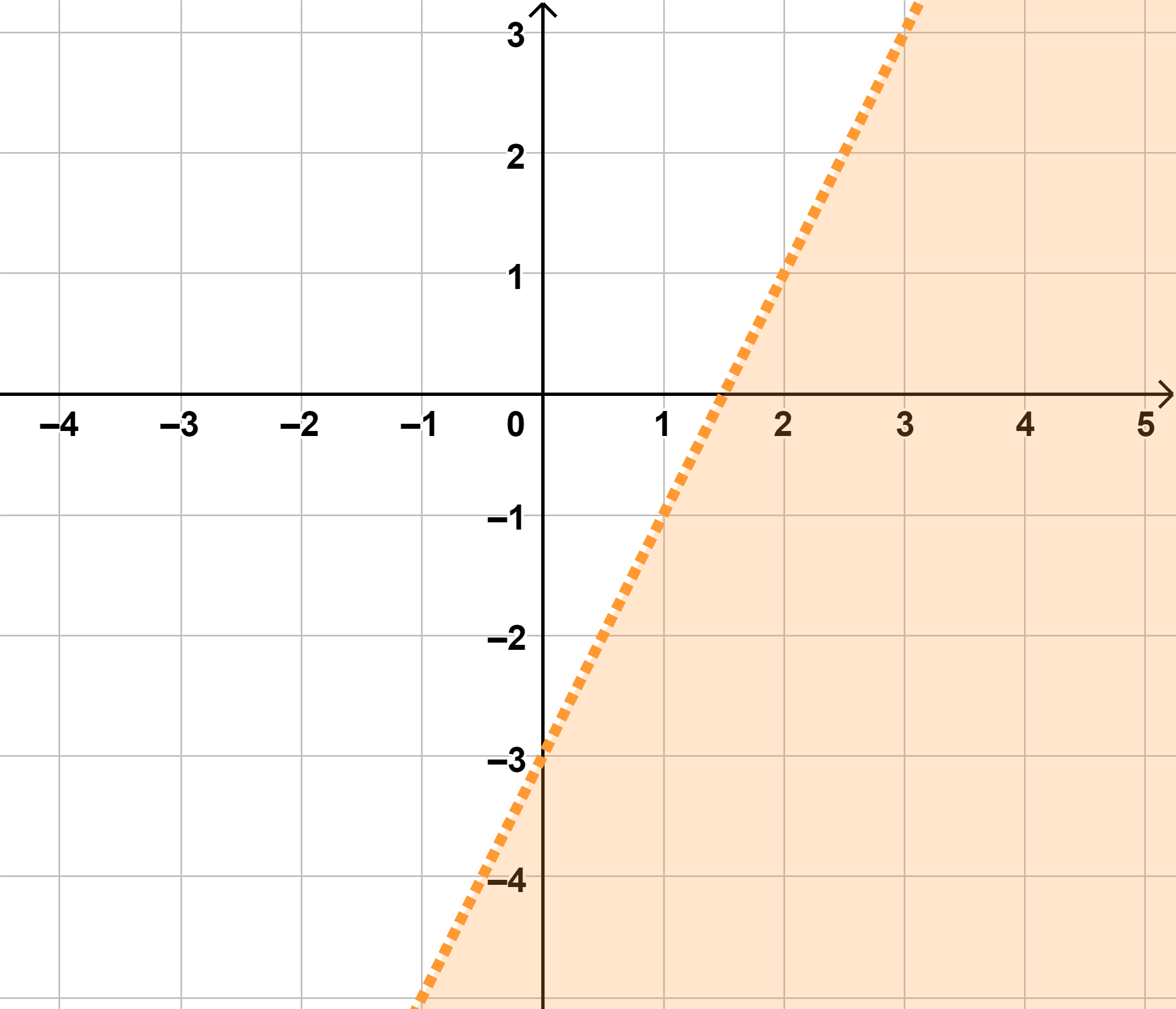 Bsp. 2b) Bestimme die lineare Ungleichung in zwei Variablen.
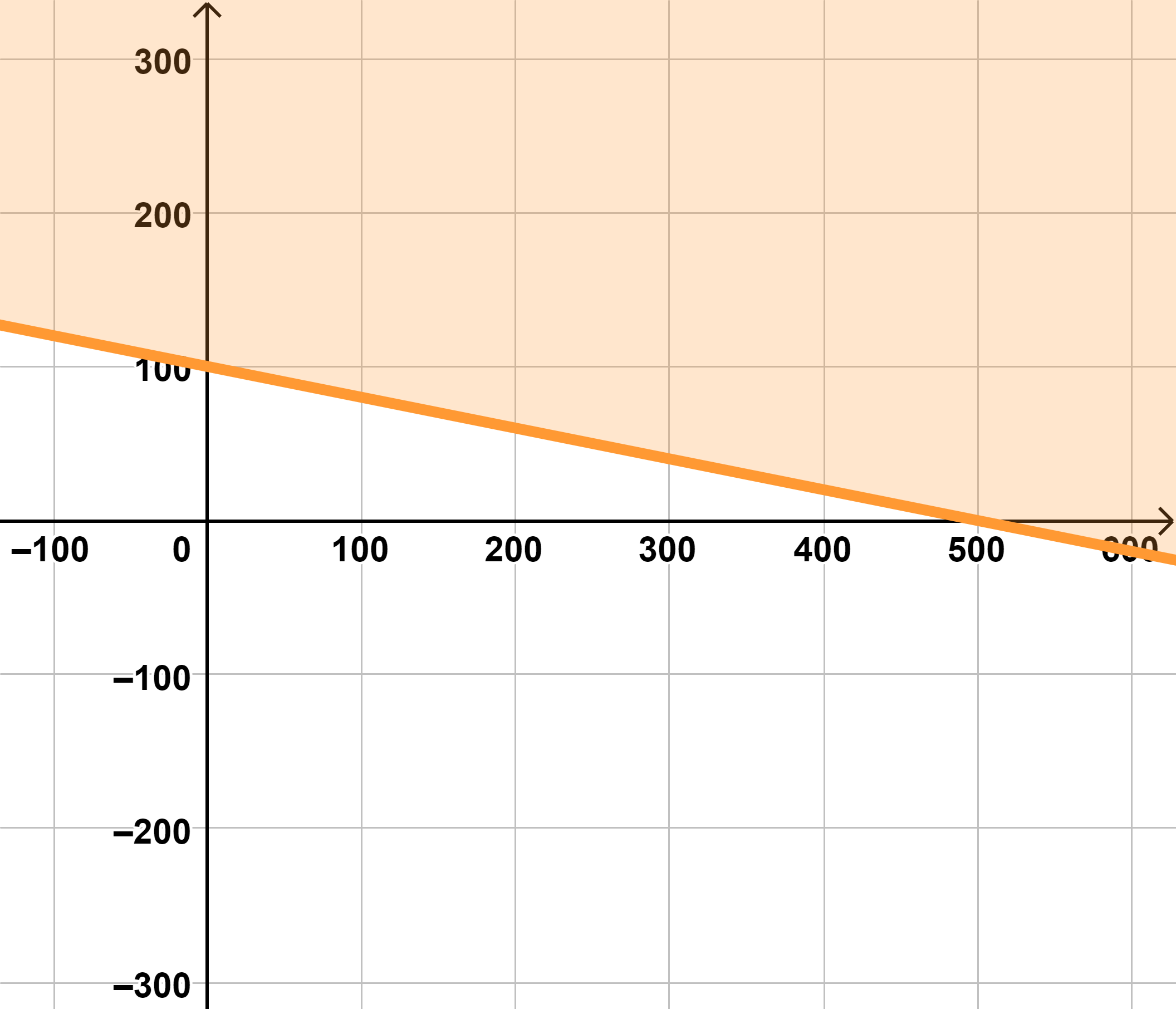